7th International Electronic Conference on Sensors and Applications
ADAPTATION AND SELECTION TECHNIQUES BASED ON DEEP LEARNING FOR HUMAN ACTIVITY RECOGNITION USING INERTIAL SENSORS
Manuel Gil-Martín, José Antúnez-Durango and Rubén San-Segundo
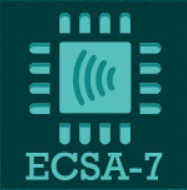 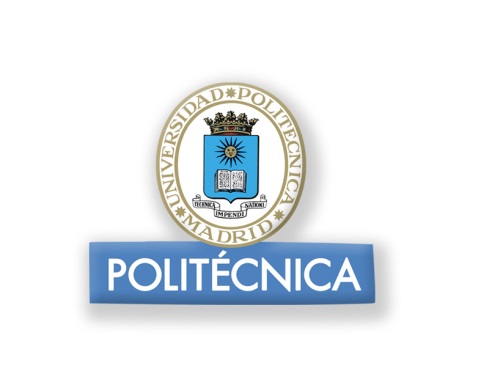 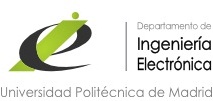 1
Contents
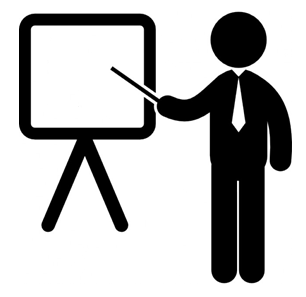 Introduction
Materials and Methods
Autoencoders
Generative Adversarial Networks
Results
Discussion and conclusions
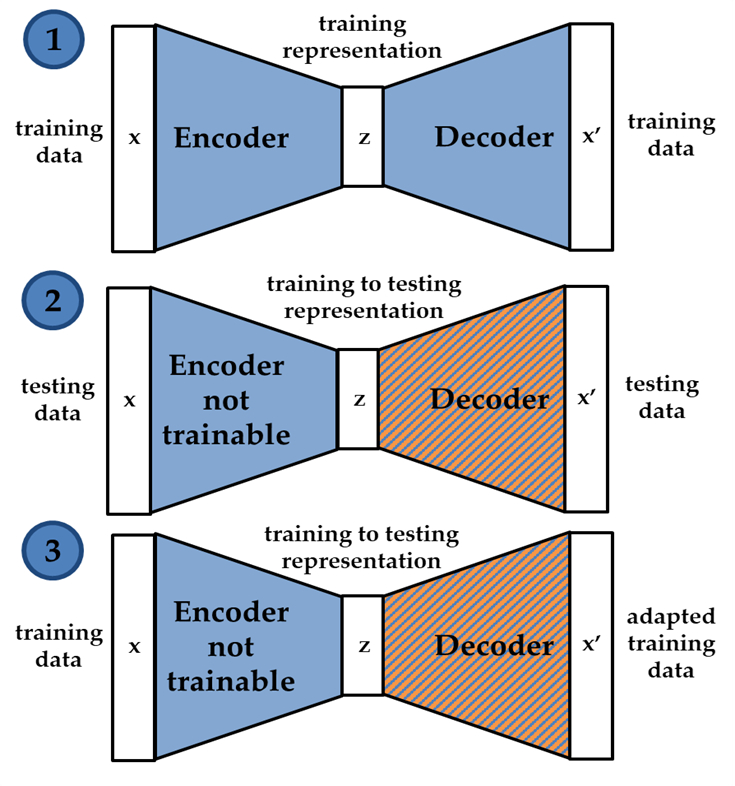 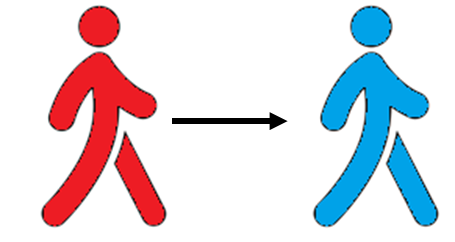 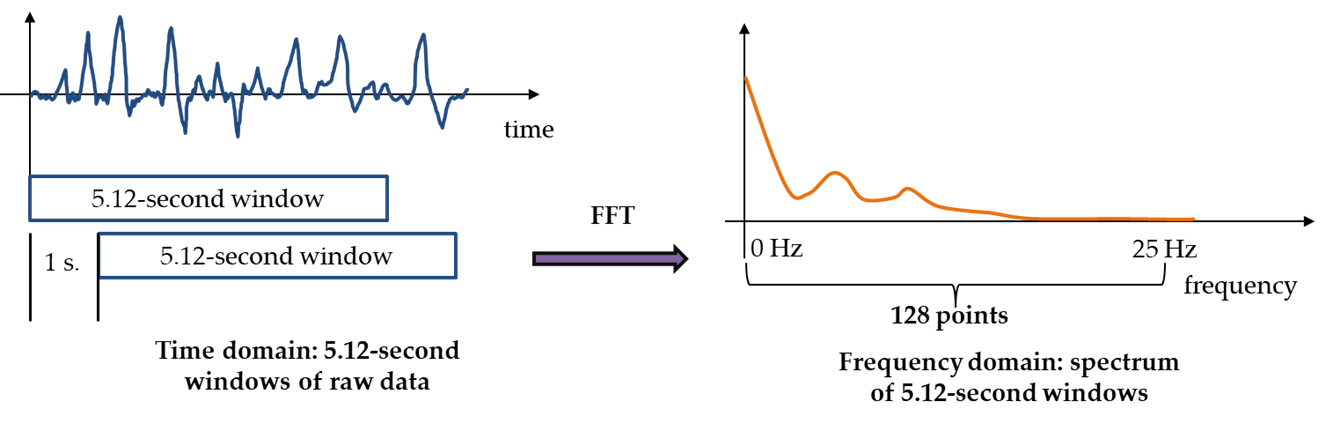 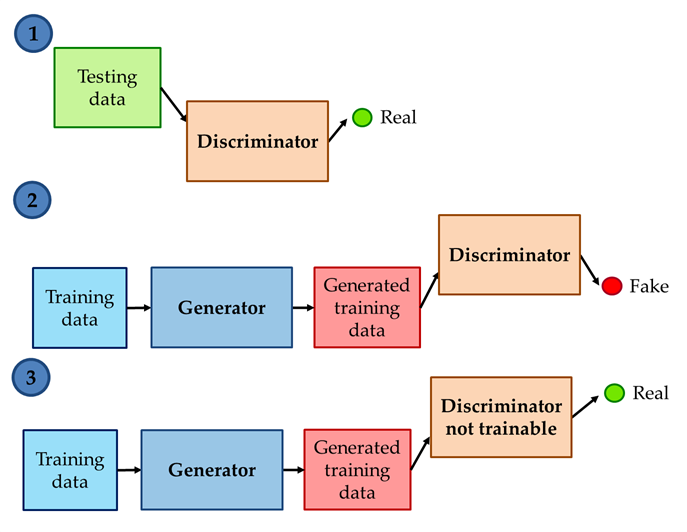 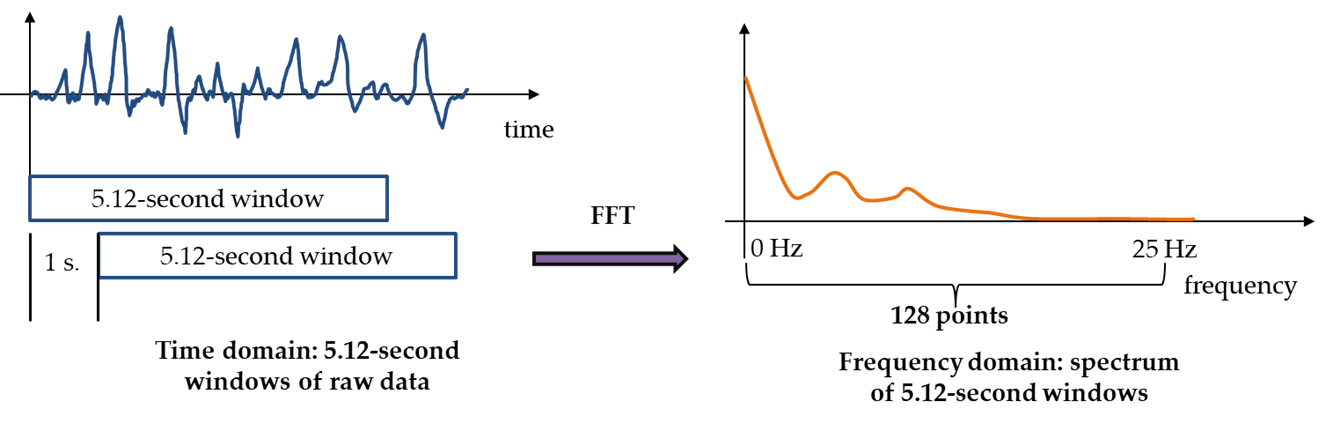 2
Discussion and conclusions
Introduction
Results
Materials and Methods
Introduction
Human Activity Recognition (HAR)
Recognize different activities performed by a person
Challenge: training and testing with different subjects (LOSO)
Each user presents unique movement patterns not easily generalizable
This work
Unsupervised learning adaptation techniques for HAR
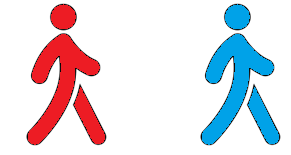 3
Discussion and conclusions
Introduction
Results
Materials and Methods
Dataset description
PAMAP2 database 
12 physical activities, 9 subjects 
3 IMUs in hand, chest and ankle
Accelerometer sampling at 100 Hz
sitting
lying
walking
cycling
standing
running
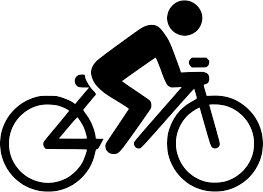 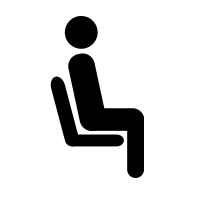 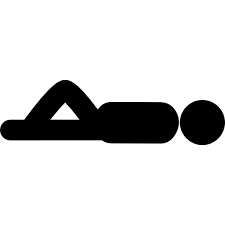 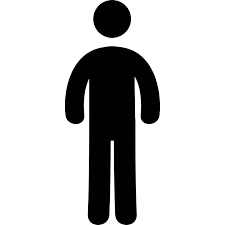 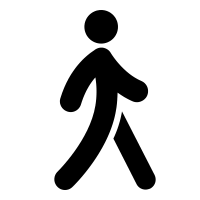 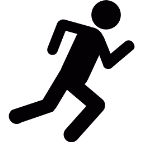 Nordic
walk
rope
jumping
vacuum
cleaning
ascending
stairs
descending
stairs
ironing
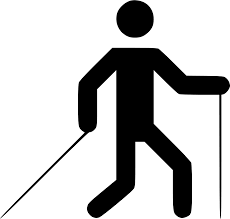 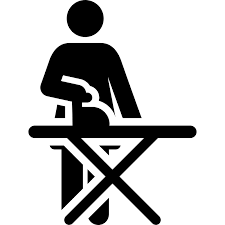 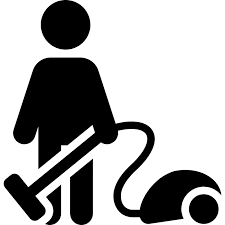 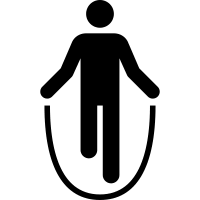 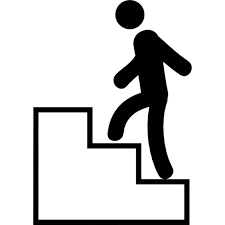 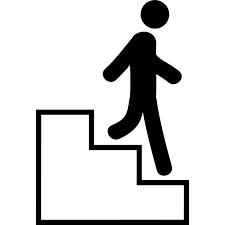 4
Discussion and conclusions
Introduction
Results
Materials and Methods
Signal processing
Fast Fourier Transform (FFT) of acceleration signals
5.12-second windows separated by 1 second
128 points represent 0-25Hz frequency range
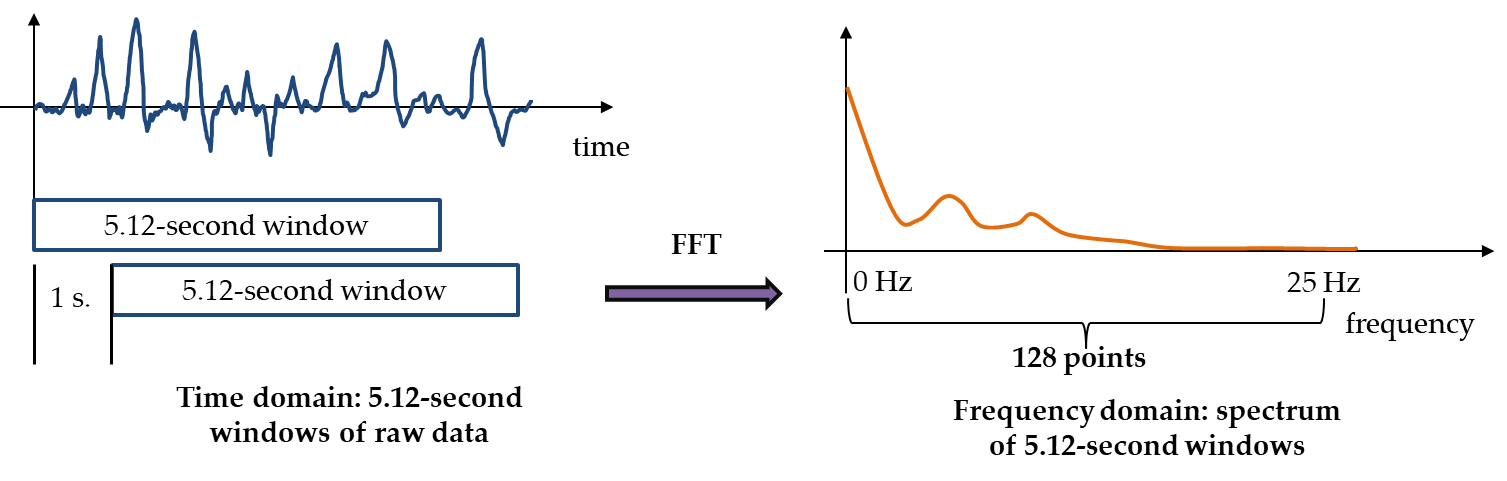 5
Discussion and conclusions
Introduction
Results
Materials and Methods
Deep learning architecture baseline
Deep learning architecture composed of four convolutional and two max-pooling layers as baseline







Baseline configuration
Dropout layers
ReLU activation function
RMS optimizer
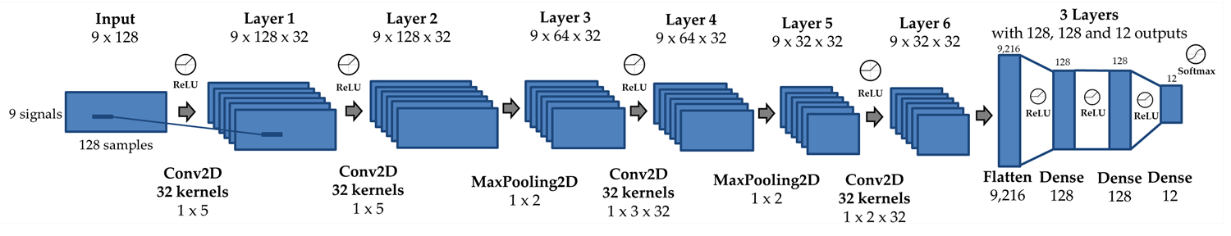 6
Discussion and conclusions
Introduction
Results
Materials and Methods
Autoencoders
Adaptation process:
Autoencoder trained with training data.
Decoder replaced and encoder not trainable. Decoder is trained with testing data.
Training data could be transformed to the testing domain: adapted training data.


Selection process:
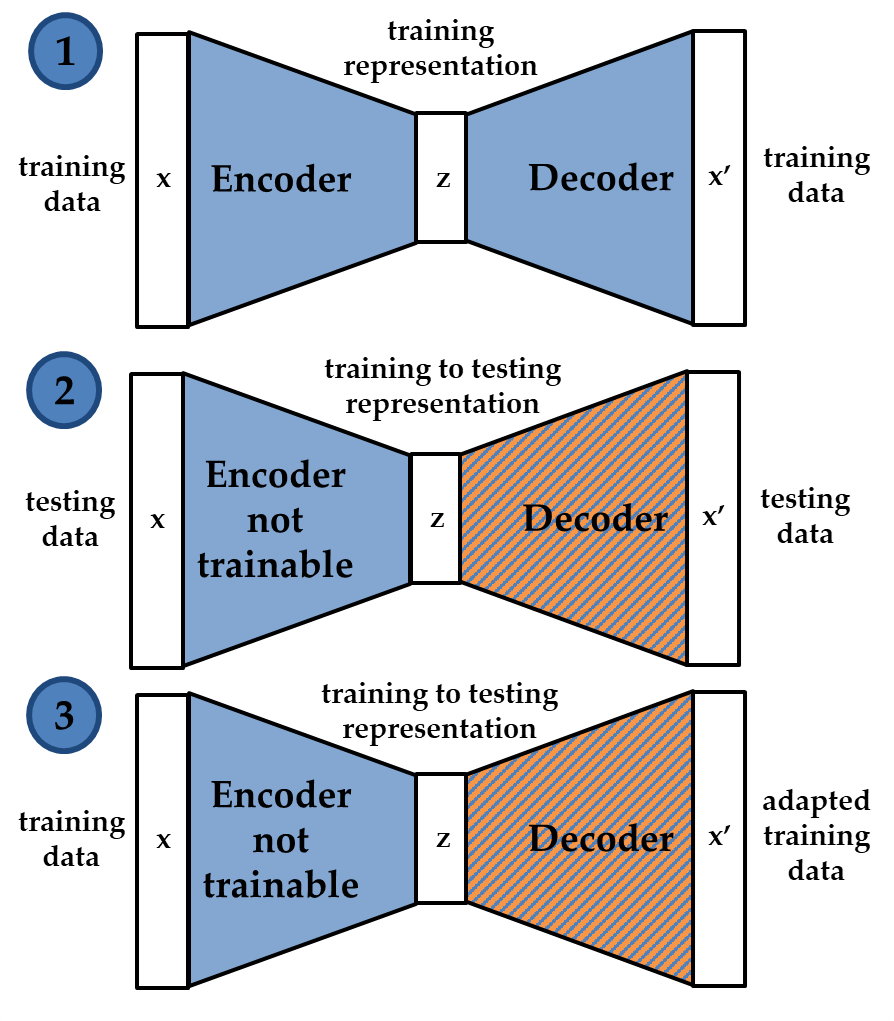 value RMS - adapted data >= µ RMS - adapted data + γ * σ RMS - adapted data
7
Discussion and conclusions
Introduction
Results
Materials and Methods
Generative Adversarial Networks (GANs)
Adaptation process:
Discriminator is trained with testing data (real).
Random training data (fake) is processed through the generator and its output is processed through the discriminator.
GAN is trained with training data with discriminator not trainable. Generator cheats the discriminator with generated examples similar to testing data.
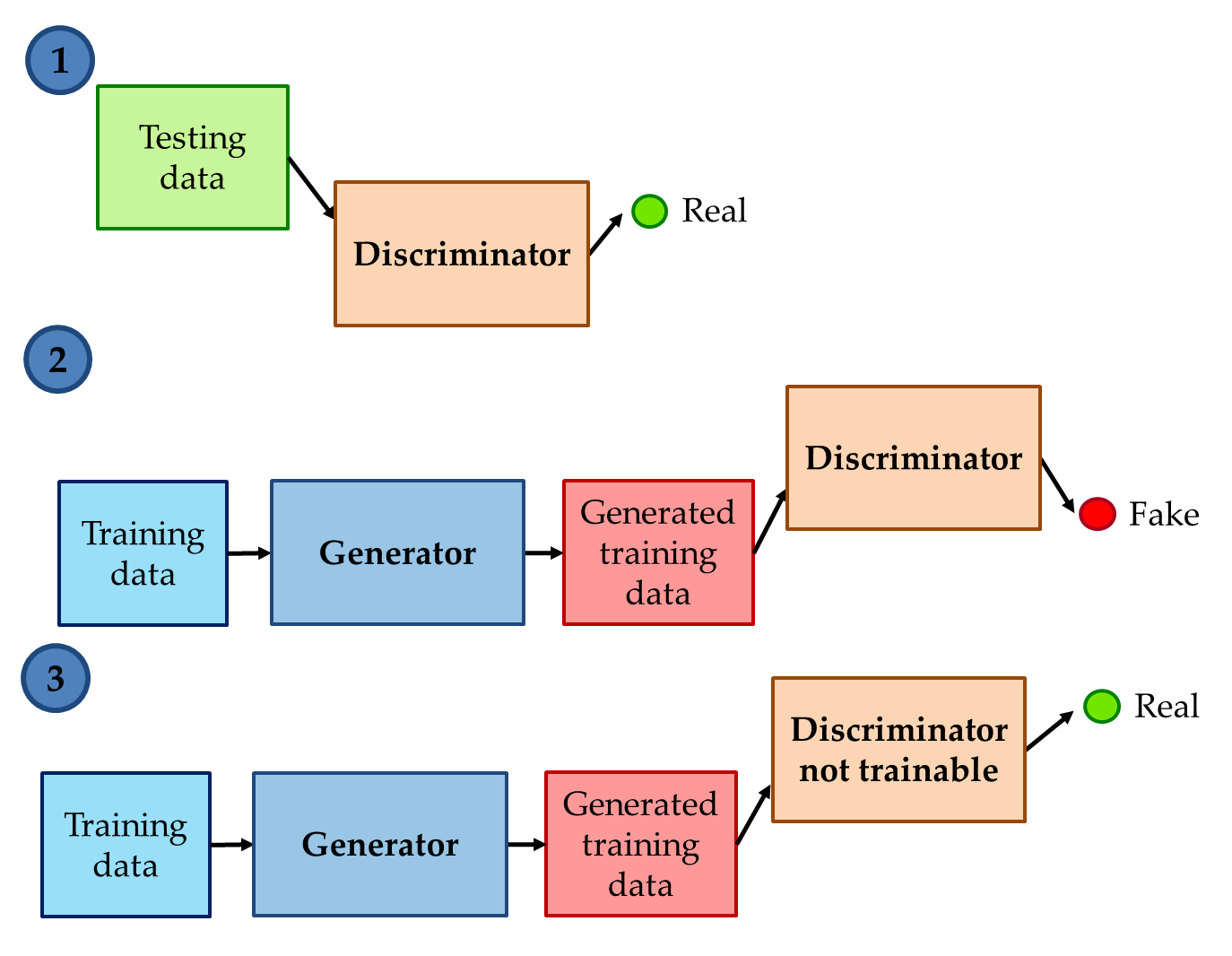 Selection process with generator:
value RMS - adapted data >= µ RMS - adapted data + γ * σ RMS - adapted data
Selection process with discriminator:
value discriminator output < µ discriminator output - γ * σ discriminator output
8
Discussion and conclusions
Introduction
Results
Materials and Methods
Results
Activity classification accuracy and confidence intervals.
Significant improvement and deterioration highlighted in green and red, respectively. No color when no statistical difference.
9
Discussion and conclusions
Introduction
Results
Materials and Methods
Discussion and conclusions
Adaptation for HAR is a very difficult task.
Selection approaches could remove from training data the examples that differ from testing domain and improve the general performance of the system.
Unsupervised learning adaptation approaches could pave the way for future research on domain adaptation in HAR.
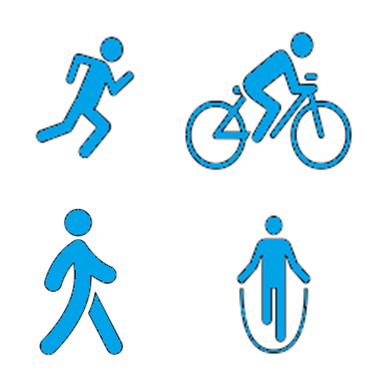 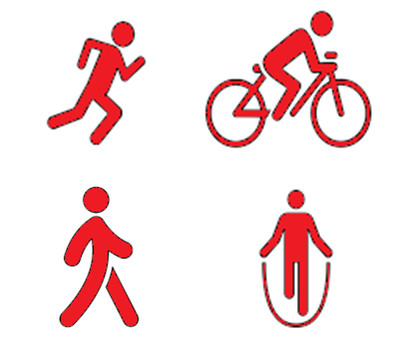 10
7th International Electronic Conference on Sensors and Applications
THANK YOU FOR YOUR ATTENTION
Manuel Gil-Martín, José Antúnez-Durango and Rubén San-Segundo
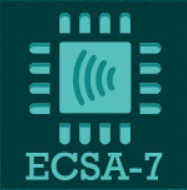 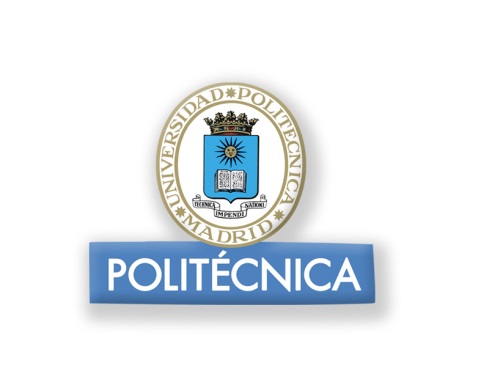 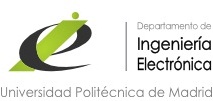 11